Milieuprestatiemeetmethode om de milieueffecten vanduurzaamheid en circulariteit te bepalen
Hergebruik & recycling
Hergebruik en recycling: secundair materiaal
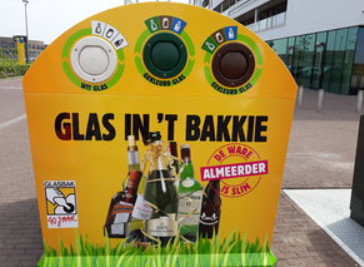 Recycling is het opnieuw gebruiken van materialen. Het materiaal ondergaat een geheel nieuw productieproces en kan voor een geheel ander doel worden gebruikt. Milieuwinst: beperking van het gebruik van grondstoffen.

Hergebruik is het opnieuw gebruiken van producten, grondstoffen en materialen in hun oorspronkelijke vorm en veelal (maar niet per definitie) in een gelijksoortige functie. Milieuwinst: beperking van grondstoffen, een productieproces met een lage milieubelasting.
Bron: Almere.nl
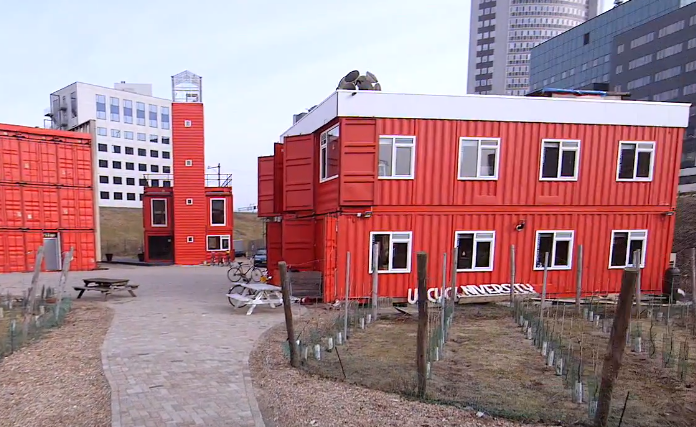 Bron: https://www.youtube.com/watch?time_continue=27&v=UerSwpjh1n4&feature=emb_logo
2
[Speaker Notes: Recycling  het opnieuw gebruiken van materialen. Bij recycling worden de grondstoffen of de onderdelen van een product van elkaar gescheiden en ontstaat er na verwerking in een nieuw productieproces een zelfde product of soms een geheel nieuw product met een compleet andere gebruiksfunctie. Hergebruik is het opnieuw gebruiken van producten, componenten en materialen in hun oorspronkelijke vorm. Bij hergebruik is het mogelijk dat het product enige bewerking ondergaat, als bepaalde delen niet meer aan de kwaliteitseisen voldoen, zoals bijvoorbeeld van een niet goed functionerend slot in een deur. In de Bepalingsmethode Milieuprestatie worden zowel hergebruik als recycling aangeduid als secundair materiaal.

Bij hergebruik wordt het product veelal gebruikt in een gelijksoortige functie, maar dat is geen wetmatigheid. Bijvoorbeeld zeecontainers die worden gebruikt om als kantoor of woning. https://www.youtube.com/watch?time_continue=27&v=UerSwpjh1n4&feature=emb_logo]
Hergebruik in de bouw is grotendeels laagwaardig (fundering wegen)
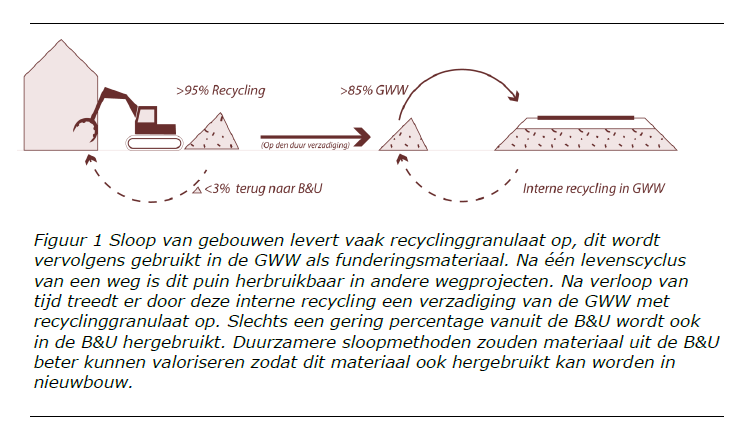 3
[Speaker Notes: Bron plaatje: Beleidsverkenning Circulaire Economie in de Bouw (RIVM 2015)]
Hergebruik & recycling als strategie
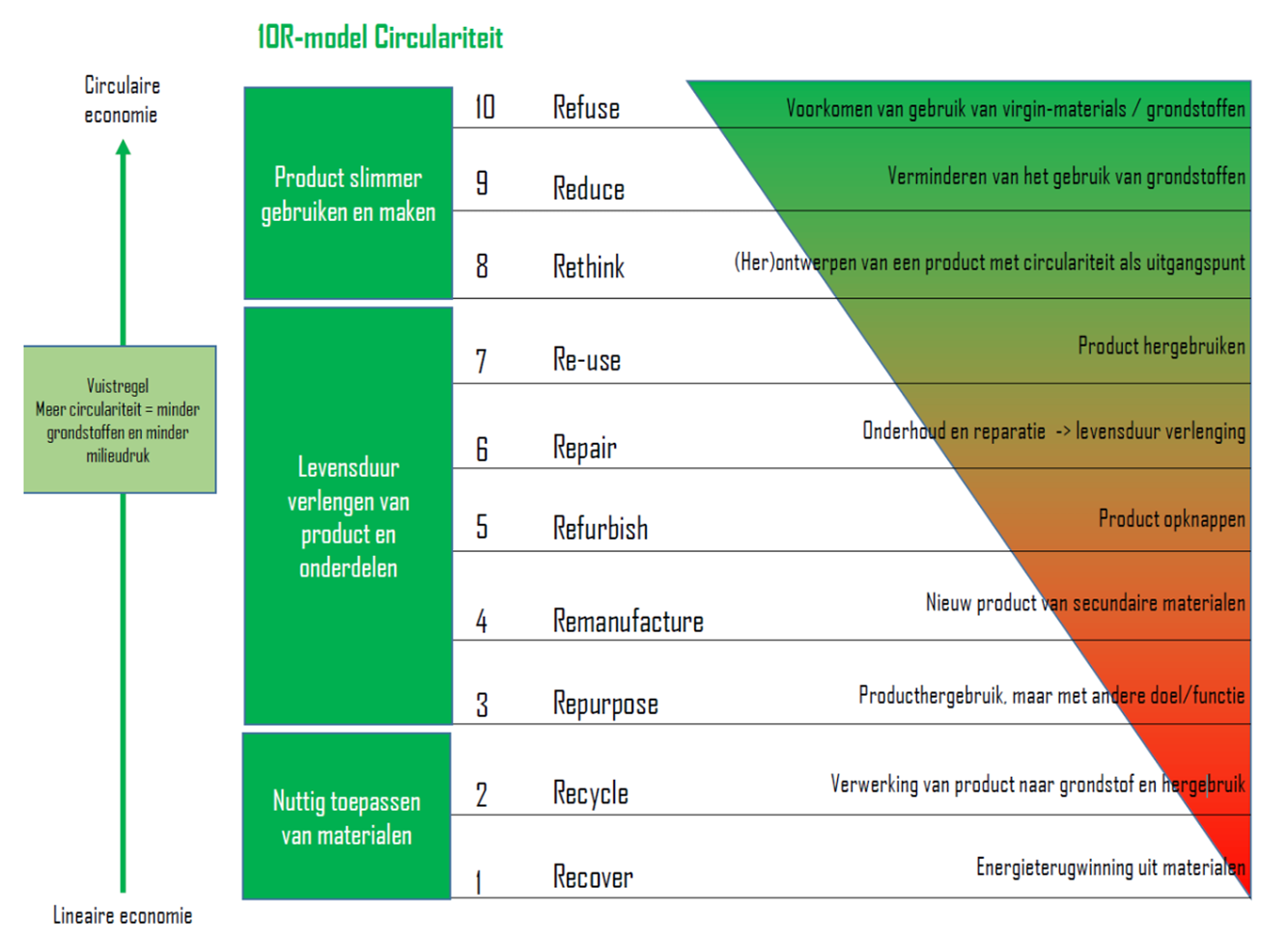 Hergebruik & recycling zijn circulaire strategieën om producten en materialen in de kringloop te houden.
Recycling is in principe een laagwaardigere vorm om materialen in de kringloop te houden.
Hoogwaardig hergebruik vraagt om een ontwerp en een bouwwijze die gebaseerd is op demontage.
Hergebruik vraagt om inzicht in de vraag naar en het aanbod van ‘tweedehands’ producten en materialen.
4
Hergebruik bouwproducten - belemmeringen
Vaststellen van prestatiegerichte productspecificaties gericht op nieuwe producten, daarom nauwelijks toepasbaar en/of te kostbaar

De kwaliteit en de conditie van materialen bij hergebruik is niet eenvoudig vast te stellen.
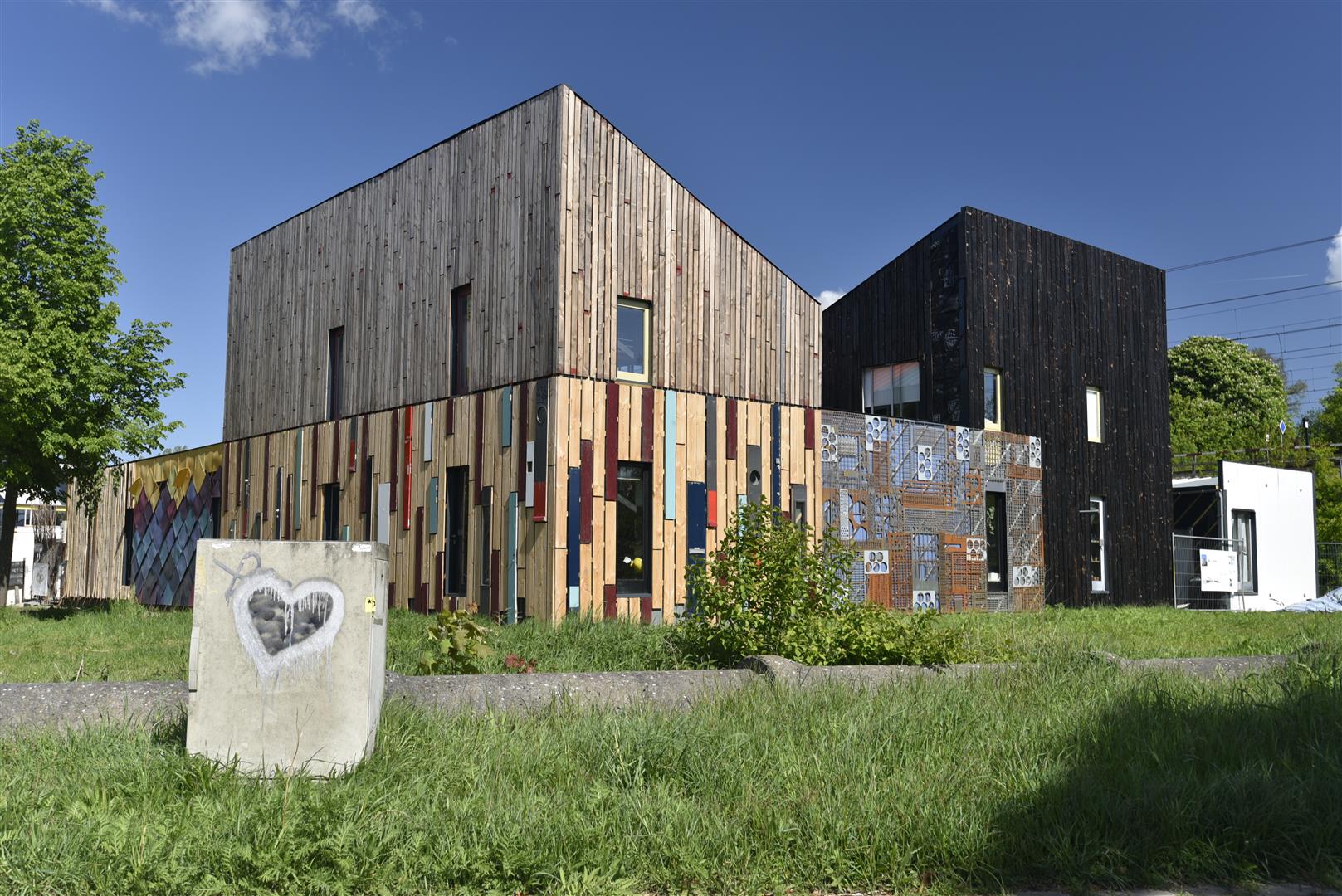 5
[Speaker Notes: Bron: BEOORDELING MILIEUPRESTATIES VAN HER TE GEBRUIKEN ELEMENTEN IN RELATIE TOT BOUWBESLUIT 2012 – SGS INTRON, 21-06-2019]
Hergebruik en Bepalingsmethode
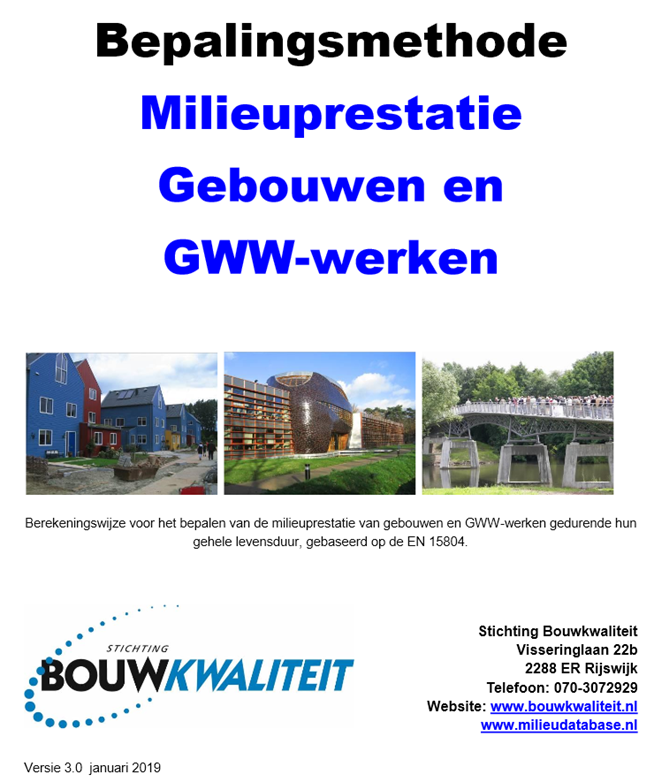 Hergebruik en recycling worden aangeduid met de term ‘secundair materiaal’

De Bepalingsmethode Milieuprestaties gaat niet expliciet in op hergebruikte bouwelementen en –producten. Een handreiking voor wijze van omgang is in ontwikkeling
6
[Speaker Notes: Bron: BEOORDELING MILIEUPRESTATIES VAN HER TE GEBRUIKEN ELEMENTEN IN RELATIE TOT BOUWBESLUIT 2012 – SGS INTRON, 21-06-2019]
Circulair slopen – voorbeeld Zwolle
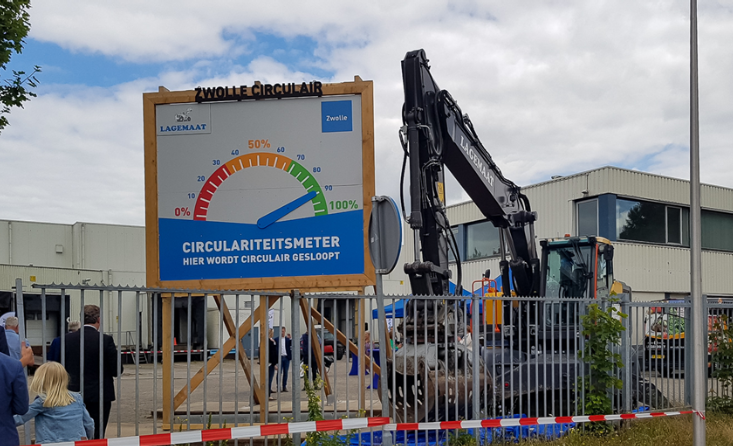 7
[Speaker Notes: Frosty Food locatie]
Urban Mining - New Horizon
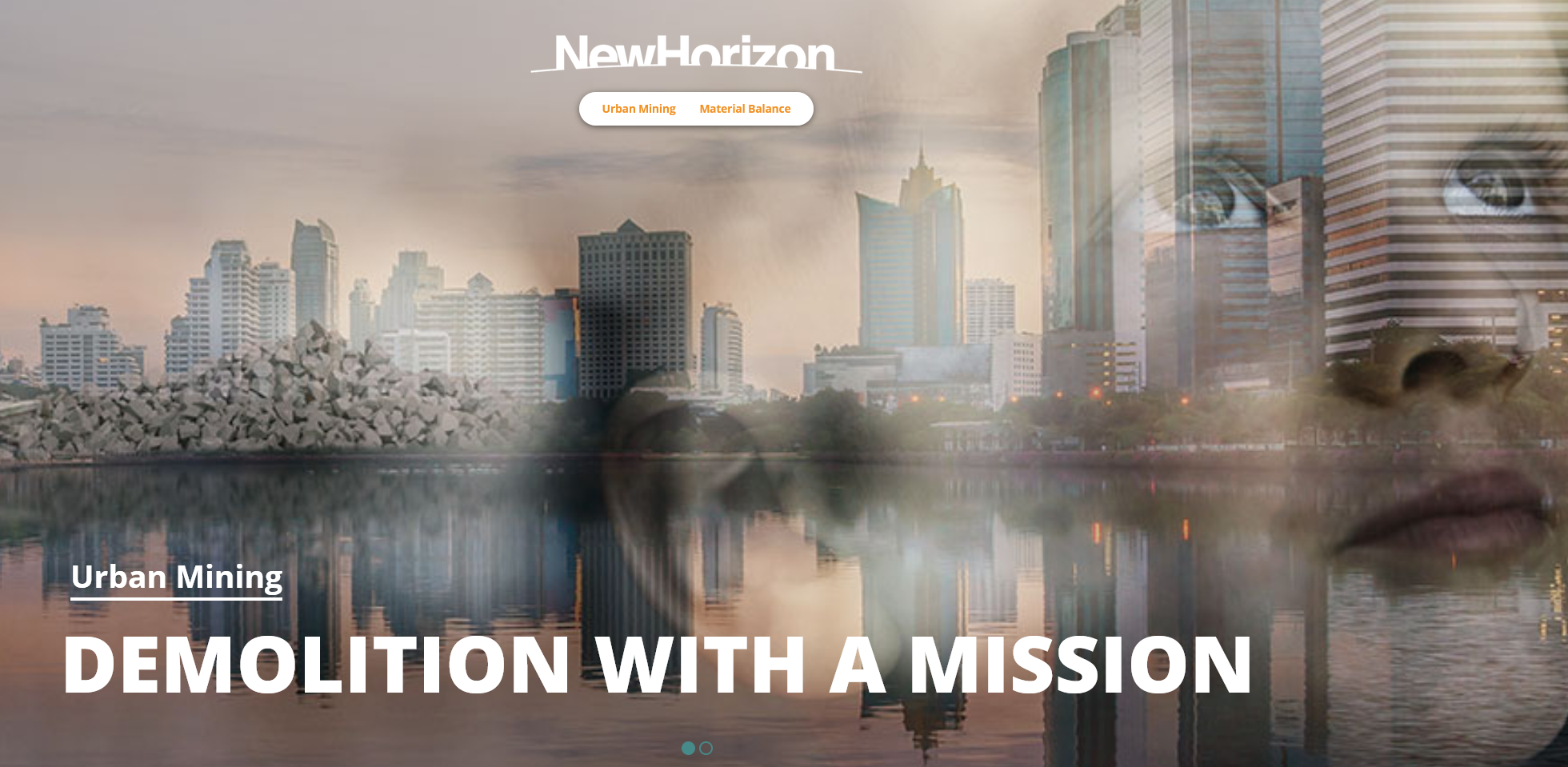 8
[Speaker Notes: https://newhorizon.nl/]
Oogstkaart
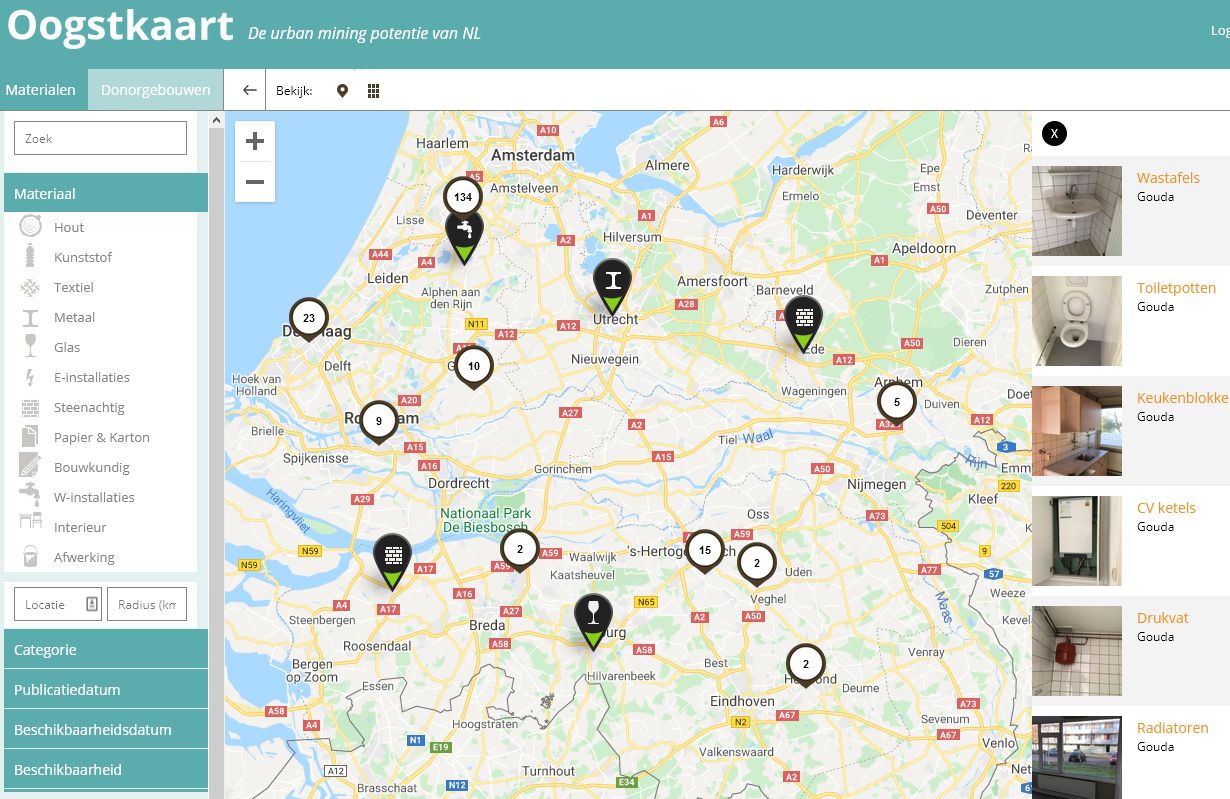 9
[Speaker Notes: https://www.oogstkaart.nl/

https://newhorizon.nl/actueel/new-horizon-urban-mining-verwerft-digitaal-platform-oogstkaart-nl/]
Urban Mining - New Horizon
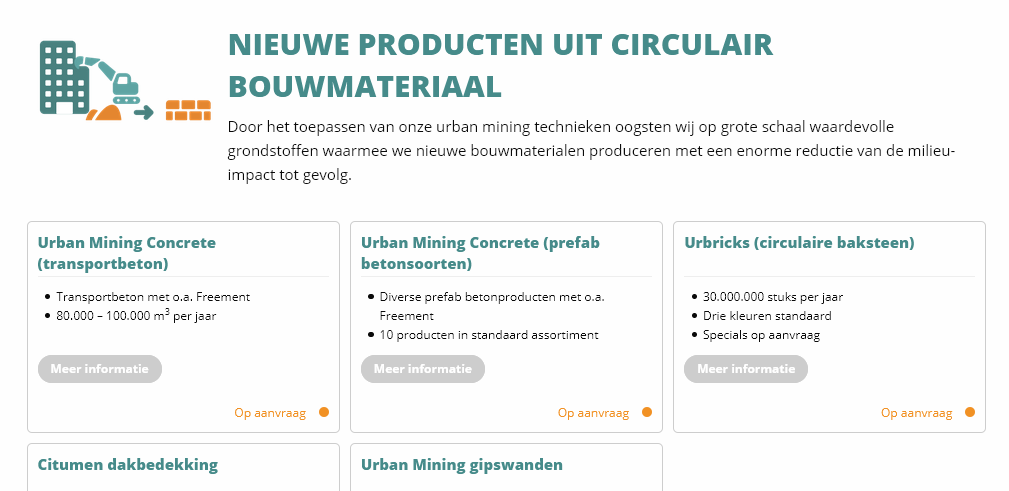 10
Urban Mining - New Horizon & Stiho samenwerking
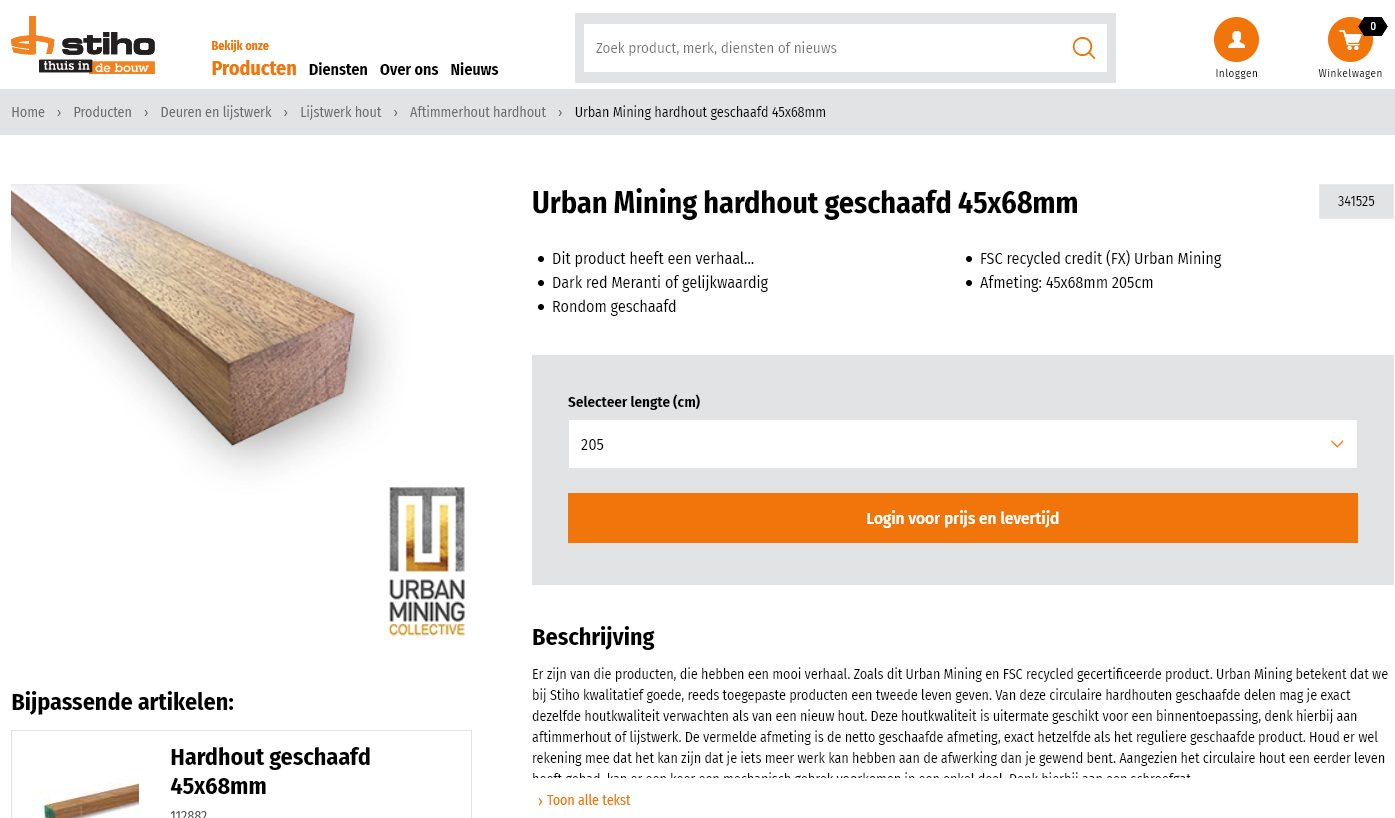 11
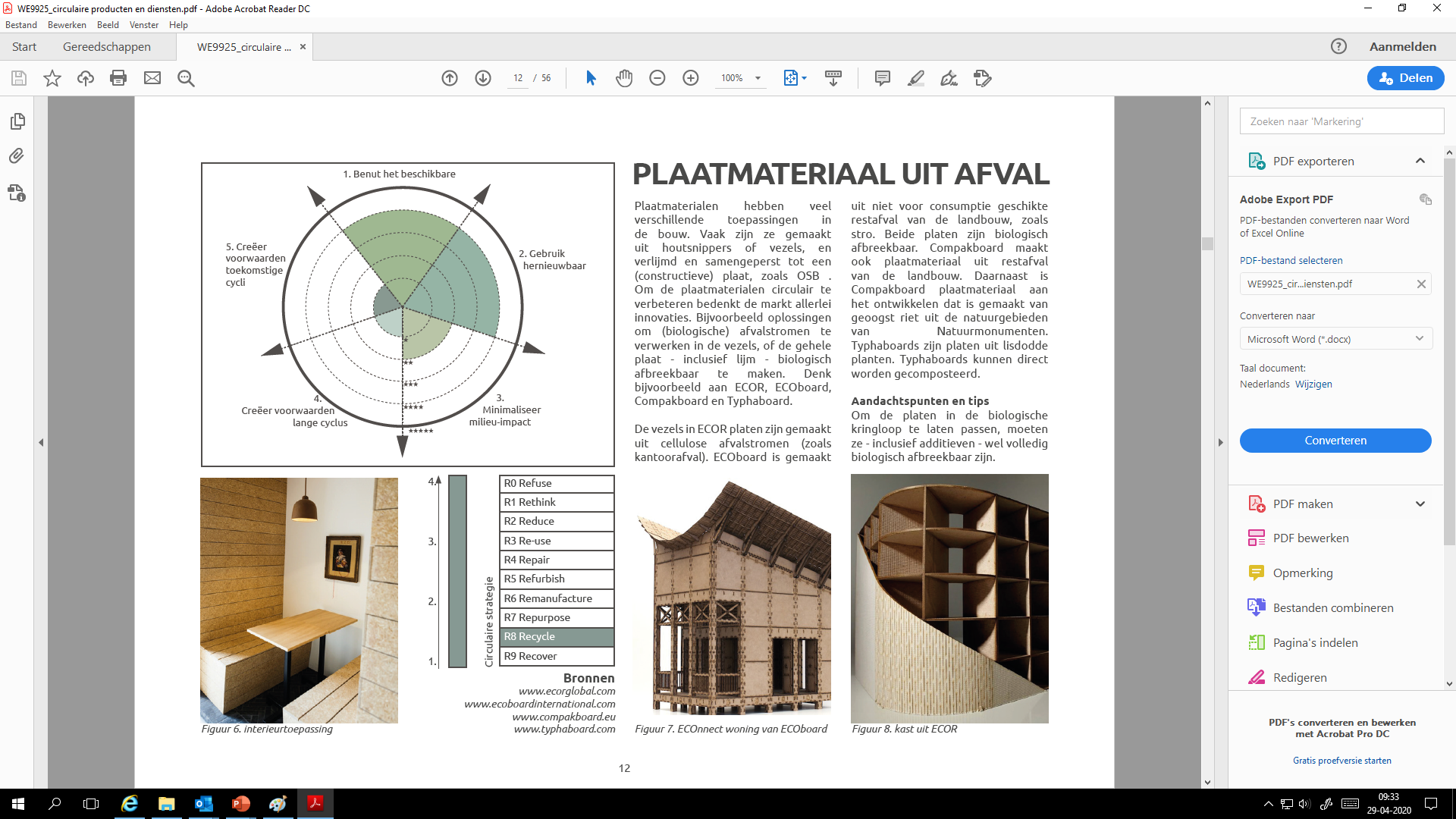 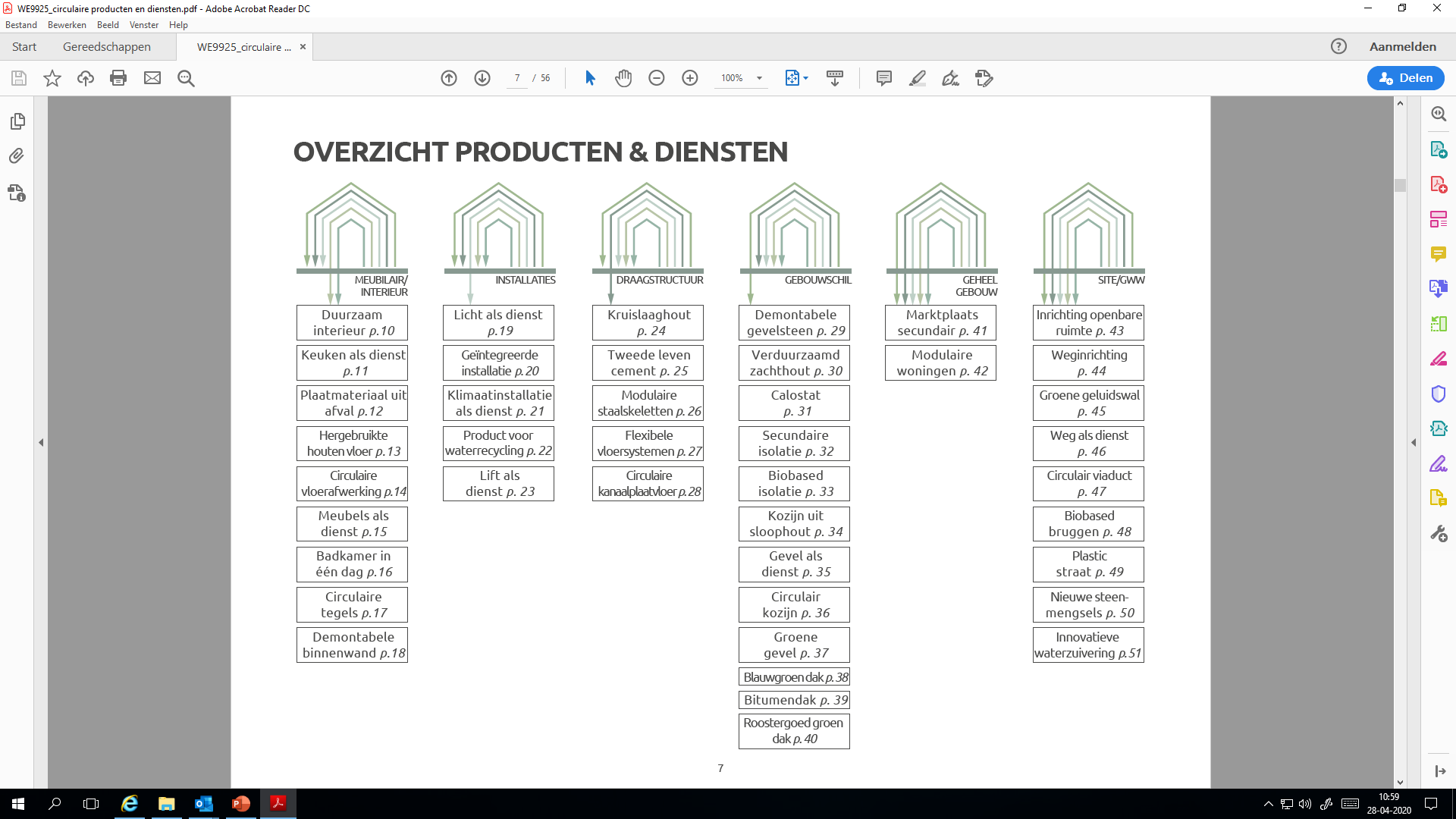 12
Bron: 'Circulaire producten en diensten, inspirerende voorbeelden voor de bouw'; in opdracht van RVO; W/E adviseurs; Utrecht, januari 2020.
[Speaker Notes: Verschillende voorbeelden van circulaire bouwproducten. 
In de spider zijn de vijf circulaire hoofdstrategieën zichtbaar. 
In de tabel de 10-R strategieën. 
Per product is de circulaire prestatie aangegeven.]
Villa Welperloo te Enschede, Superuse Studios (2009)
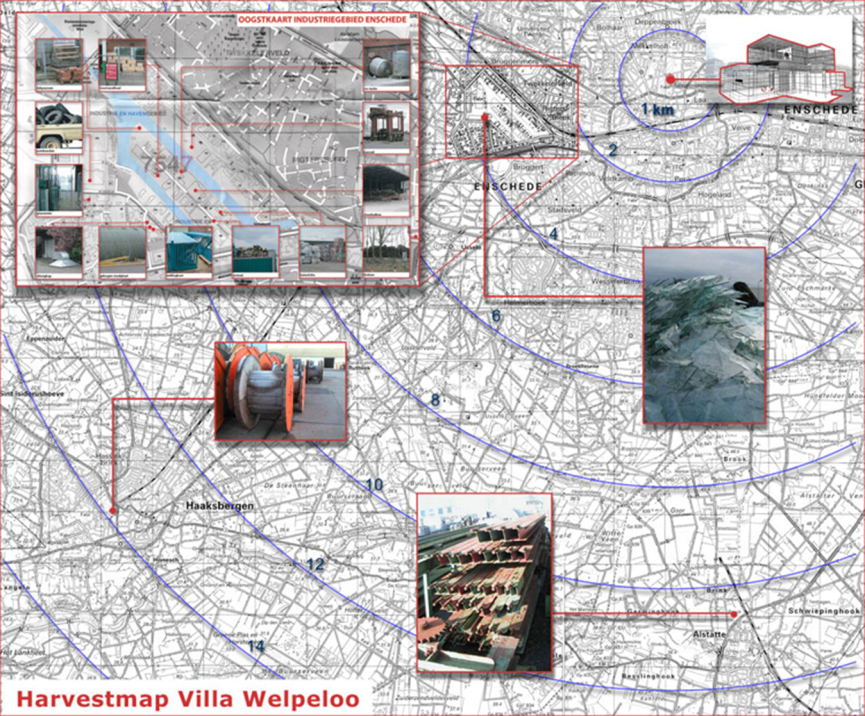 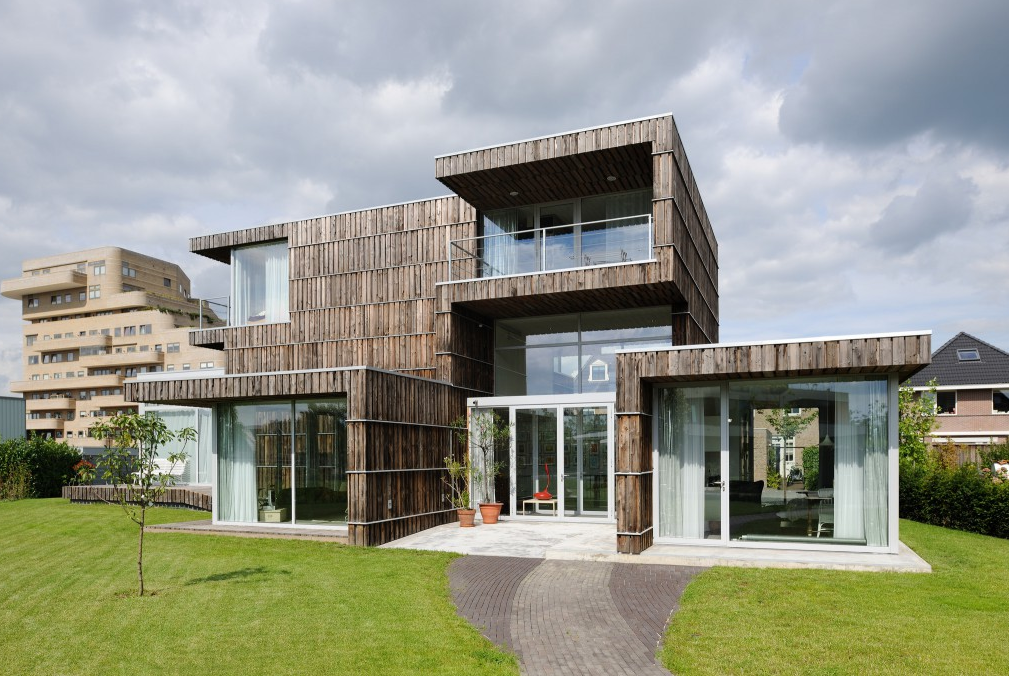 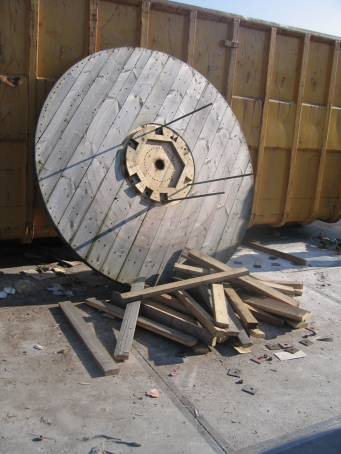 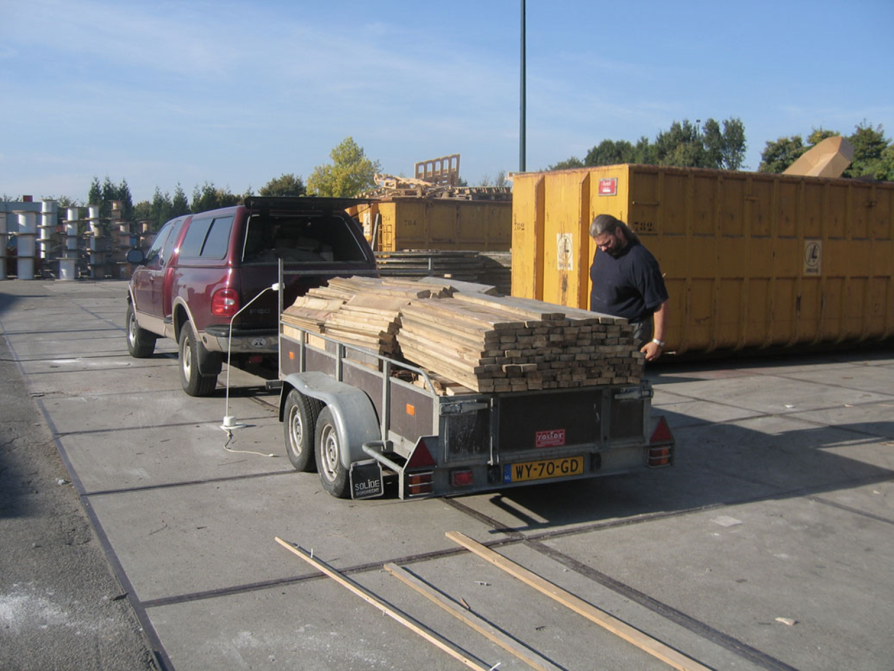 13
[Speaker Notes: https://www.superuse-studios.com/projects/villa-welpeloo-2/]
La Fábrica, Barcelona – Ricardo Bofill (1975)
Herbestemming oude cementfabriek
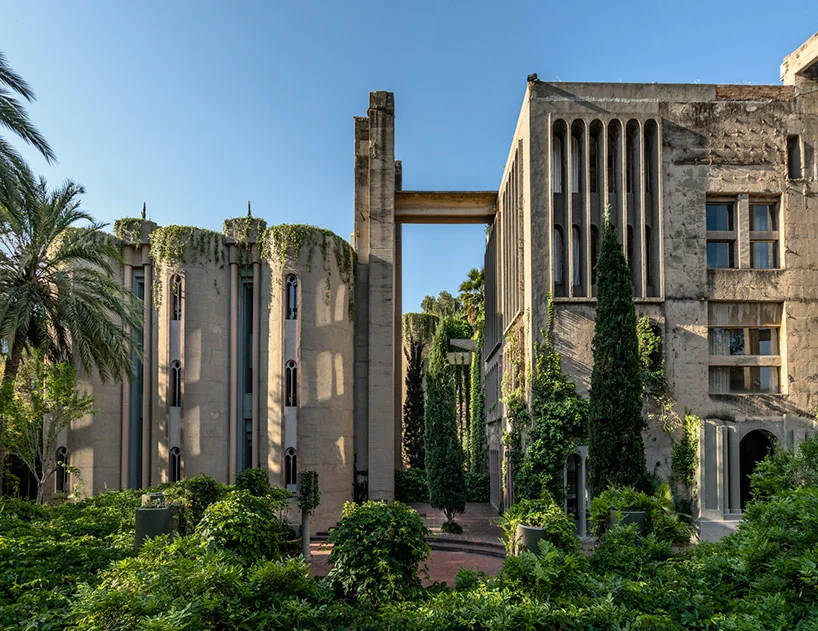 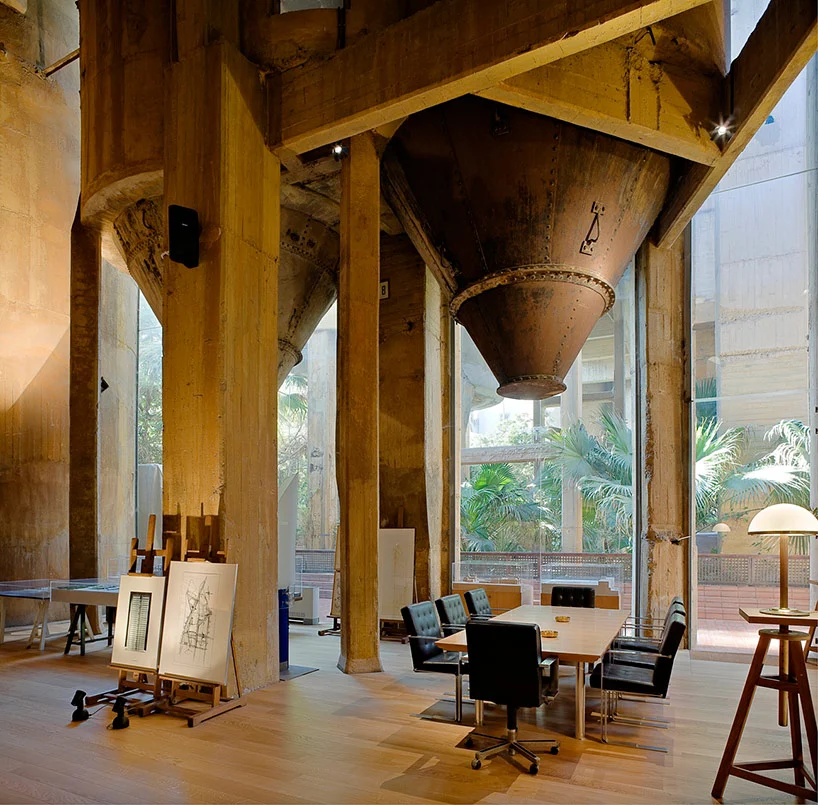 14
[Speaker Notes: https://www.designboom.com/architecture/ricardo-bofill-la-fabrica-barcelona-spain-02-25-2017/

Located in the outskirts of Barcelona, the repurposed cement factory La Fábrica is home to the Taller de Arquitectura (RBTA) and the Bofill family.]
LocHal Bibliotheek, Tilburg
World Building of the Year 2019
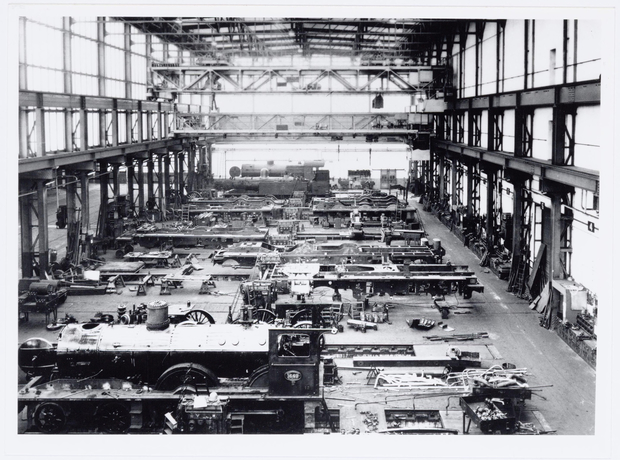 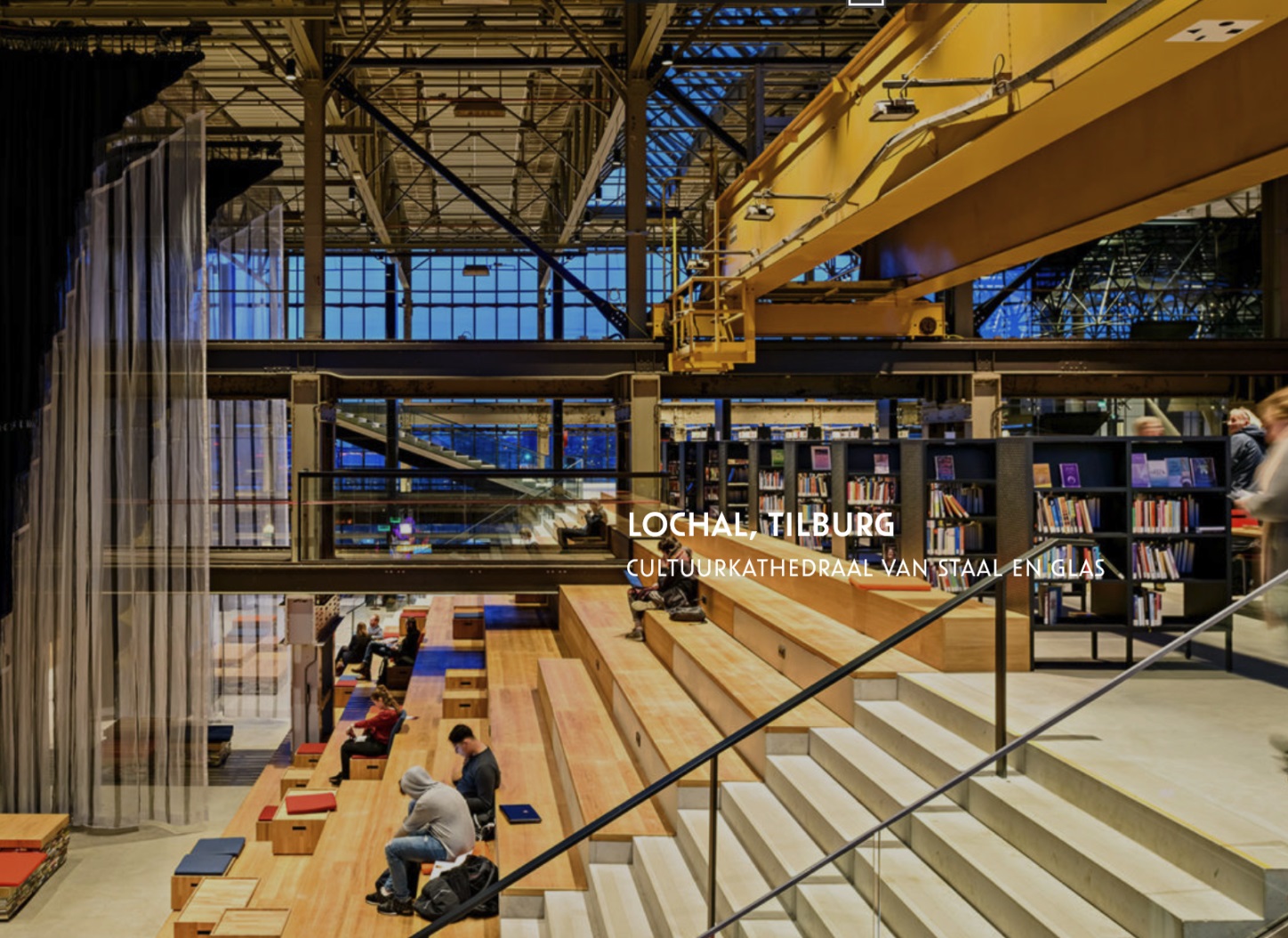 15
[Speaker Notes: De LocHal was ooit een bedrijvige werkplaats waar wagons en locomotieven werden ontwikkeld en gerepareerd. Van 1932 tot aan de opheffing in 2009  was het een plek waar honderden Tilburgers werk vonden. Dit stoere, stalen gebouw leeft sterk in het collectieve geheugen van de stad. De belangrijkste ambitie voor de herontwikkelingsopgave was dan ook om de LocHal weer terug te geven aan de Tilburgers; het moest een bruisende kenniswerkplaats worden in de vorm van een openbare bibliotheek. Onder de indruk van de ruimtelijkheid, de monumentale leegte en de enorme maat van de LocHal, besefte het ontwerpteam dat de LocHal meer is dan een gebouw; het is een onderdeel van de stad, dat met z’n zware constructie, die naar boven toe steeds lichter wordt, een fantastische ruimtelijke beleving oplevert. Zo ontstond het idee om de industriële hal met de stad te verbinden als één doorlopend stedelijk weefsel. Dat vroeg van meet af aan om een integrale aanpak door het architectenteam, reflecterend op elkaar, vernieuwend in concept denken, met oog voor de context: dromen met realiteitszin.

Kathedraal van staal en glas
Het resultaat is meer een overdekt plein dan een gebouw. Een plein in de vorm van een open trappenlandschap met verhoogde niveaus, waar de bibliotheek, Seats2Meet en de kunstinstellingen zich op, aan en onder bevinden. De vloer was van oudsher het belangrijkste onderdeel van de locomotiefloods, op die vloer gebeurde alles. Ook het nieuwe ‘landschap’ legt de nadruk op verschillende vloerniveaus; van zeer publiek, levendig en divers gebruik tot meer intieme plekken op hogere niveaus. Zes enorme beweegbare textiele wanden accentueren de schaal van het gebouw, definiëren verschillende ruimtes en verbeteren de akoestiek. Het oplopende trappenlandschap maakt wat eerder onbereikbaar was nu haast tastbaar: de kraanbanen, de rails en de imposante stalen constructie met de oude verflagen nog zichtbaar. Maar ook  het daglicht dat door de gevels van mat draadglas gefilterd binnenvalt. Vroeger kon je omhoog kijken naar het licht, nu kun je er naartoe wandelen, met als hoogtepunt het stadsbalkon, waar je kunt uitkijken over Tilburg .]
Paspoorten voor de bouw
Kan een circulaire economie zonder een paspoort?

“Ik denk van niet. Net zoals Thomas Rau ben ik van mening dat het noodzakelijk is om materialen een identiteit te geven. Als je bijvoorbeeld in Amsterdam een nieuw kantoor wilt bouwen, dan maakt een paspoort voor de bouw het mogelijk om nu al te bekijken welke materialen over drie jaar beschikbaar komen. Dan kun je die materialen alvast reserveren. Dat wordt onze toekomst en dat kan alleen maar via een paspoort. Ik zou geen ander manier weten om dat voor elkaar te krijgen. “ 
Wouter van Twillert, voorzitter Actieteam Paspoort voor de Bouw van CB’23.
16
[Speaker Notes: https://milieudatabase.nl/een-paspoort-krijgt-pas-waarde-bij-de-toepassing-ervan/]
Paspoorten voor de bouw (Leidraad CB’23)
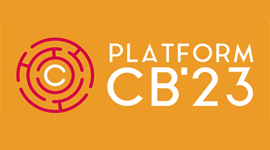 Een paspoort voor de bouw documenteert digitaal een object in de B&U- of GWW-sector, waar dit uit bestaat (zowel kwalitatief als kwantitatief), hoe het is gerealiseerd en waar het zich bevindt. Het documenteert het eigenaarschap van het geheel en/of de delen. Een paspoort van een object is daarmee in feite een digitale representatie van het fysieke object.
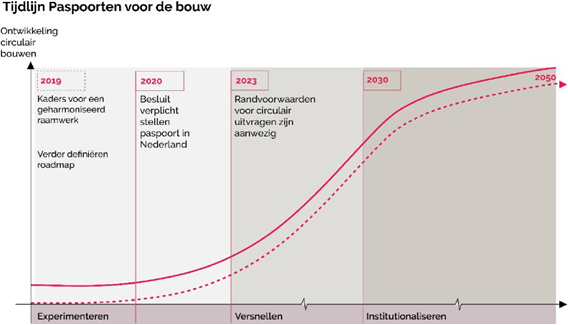 17
[Speaker Notes: https://platformcb23.nl/]
Bestaande ‘paspoorten’
— Antea: tooling en methodiek om grondstoffenverbruik van een project inzichtelijk te maken;
— Building As Materials Banks: Europees project met daarin materiaalpaspoorten op de niveaus product / toepassing / gebouw;
— Building Material Scout: tool om productinformatie op te halen bij leveranciers, paspoorten te genereren en een evaluatie te doen van circulair potentieel;
— Circular Cloud: BIM-gedreven materialenpaspoort, ontwikkeld door onder andere Architekten Cie;
— Cirdax: materialenmanagement tool voor sloop- en renovatieprojecten;
— EPEA/Drees & Sommer: materiaalpaspoort van product- tot gebouwniveau;
— Excess Materials Exchange: platform voor de uitwisseling van materialen. Een grondstoffenpaspoort is daar onderdeel van, om de vrijkomende stromen te kunnen bepalen.
— Inside: materialenplatform voor interieur;
— Kadaster: ontwikkelingen op het gebied van materialen;
— Madaster: onlineplatform, bibliotheek en generator van materialenpaspoorten;
— NLGreenlabel: paspoort om de integrale duurzaamheid van producten, planten en gebieden meetbaar en verbeterbaar te maken;
— PIM: Pavement Information Model. Door informatie over gerealiseerde wegvakken samen te voegen, krijgen opdrachtgevers een totaalbeeld van verrichte asfalteerwerkzaamheden vanaf grondstof tot eindproduct;
— ReNtry: module ontwikkeld door Rendemint om paspoorten op verschillende schaalniveaus te kunnen genereren;
— SGS search: gebouwenpaspoort waarin de vitale gegevens van een gebouw worden verzameld;
— Tool Alliander: netbeheerders gebruiken een door Alliander ontwikkelde tool voor de registratie van assets;
— Tekenplus: Op BIM gebaseerde oplossing om vastgoed te digitaliseren
18
[Speaker Notes: Er is dus al heel veel door organisatie in de praktijk ontwikkeld en in gebruik dat op een bepaald schaalniveau een vorm van een paspoort is. Binnen CB’23 wordt door veel van deze organisaties gezocht naar een eenduidige structuur en format, om verwarring en chaos te voorkomen. Dat noemen we harmonisatie.]
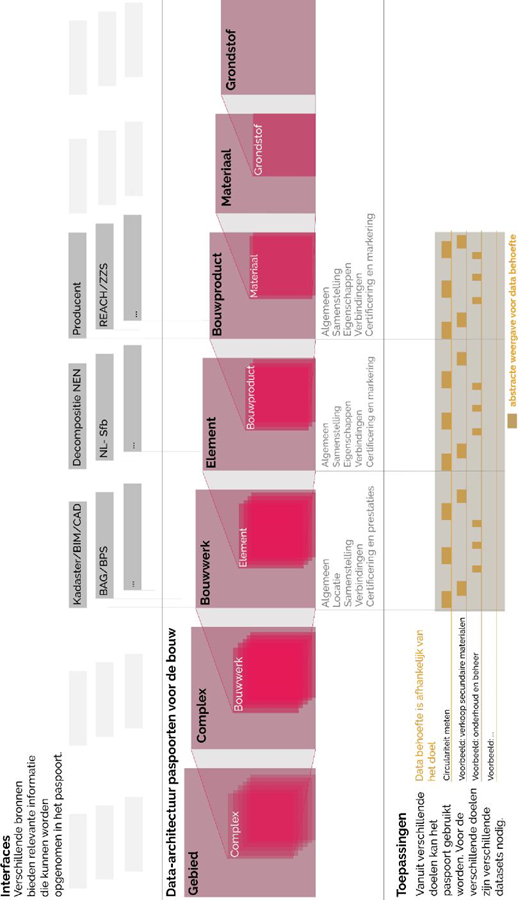 Schaalniveaus paspoort
19
[Speaker Notes: Figuur is visualisatie van de voorlopige paspoortenstructuur. Daarbij laten de interfaces zien waar de input van paspoorten onder andere vandaan kan komen. Ook geeft de figuur inzicht in hoe paspoorten tussen de verschillende schaalniveaus interacteren. Het onderste deel van de figuur geeft een aantal doelen waarvoor paspoorten kunnen worden gebruikt. De gele balkjes zijn een abstracte weergave voor het gegeven dat er voor de afzonderlijke doelen verschillende databehoefte zijn]
Paspoortenmatrix
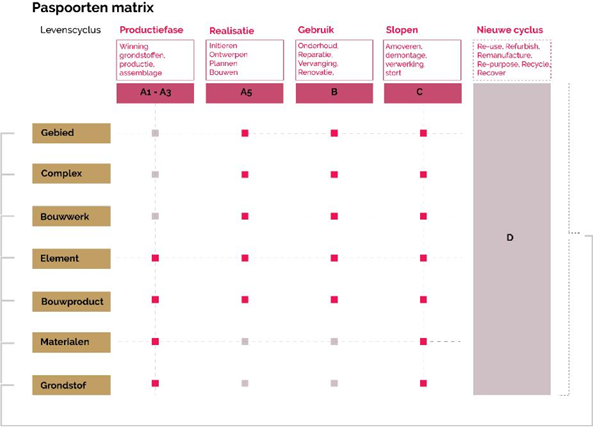 Per schaalniveau
Per levensfase
20
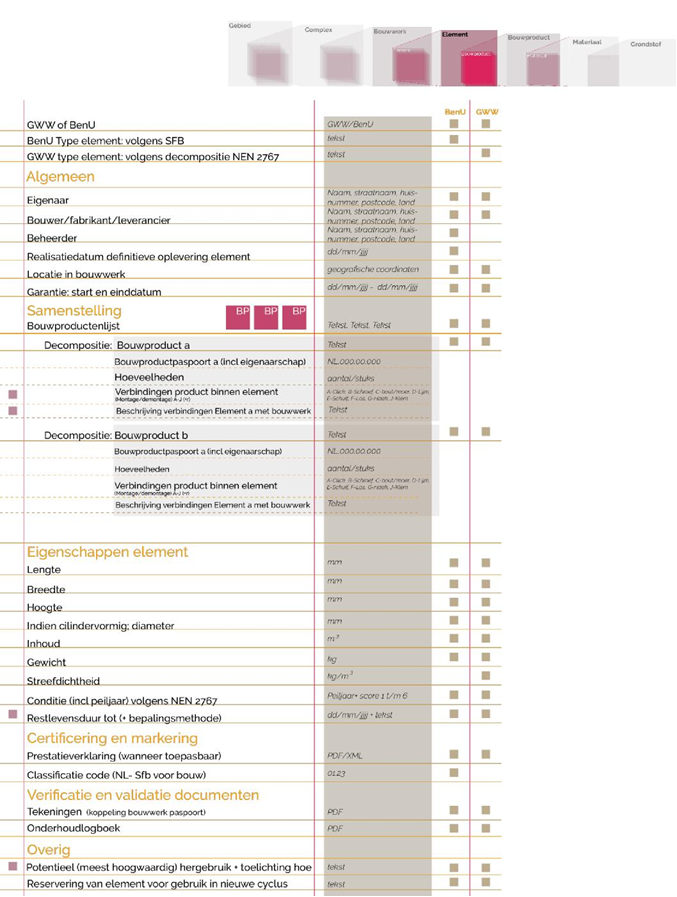 Leidraad paspoort voor de bouw
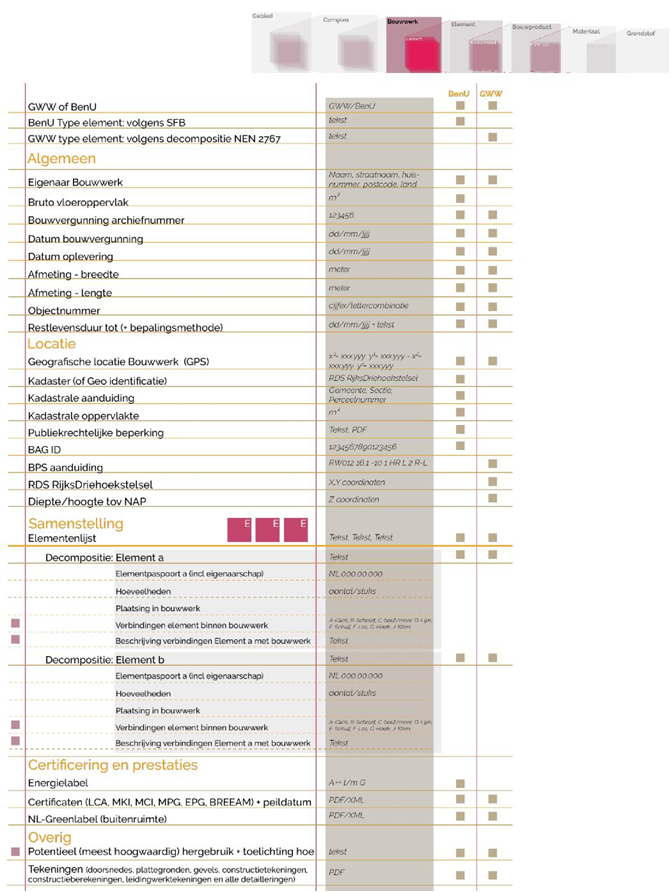 FORMAT PASPOORT VOOR DE BOUW -  VOORLOPIG – CB’23
21
[Speaker Notes: https://platformcb23.nl/actieteams/actieteams-afspraken/paspoorten-voor-de-bouw]
Madaster als voorbeeld: een ‘kadaster voor materialen’
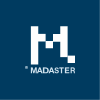 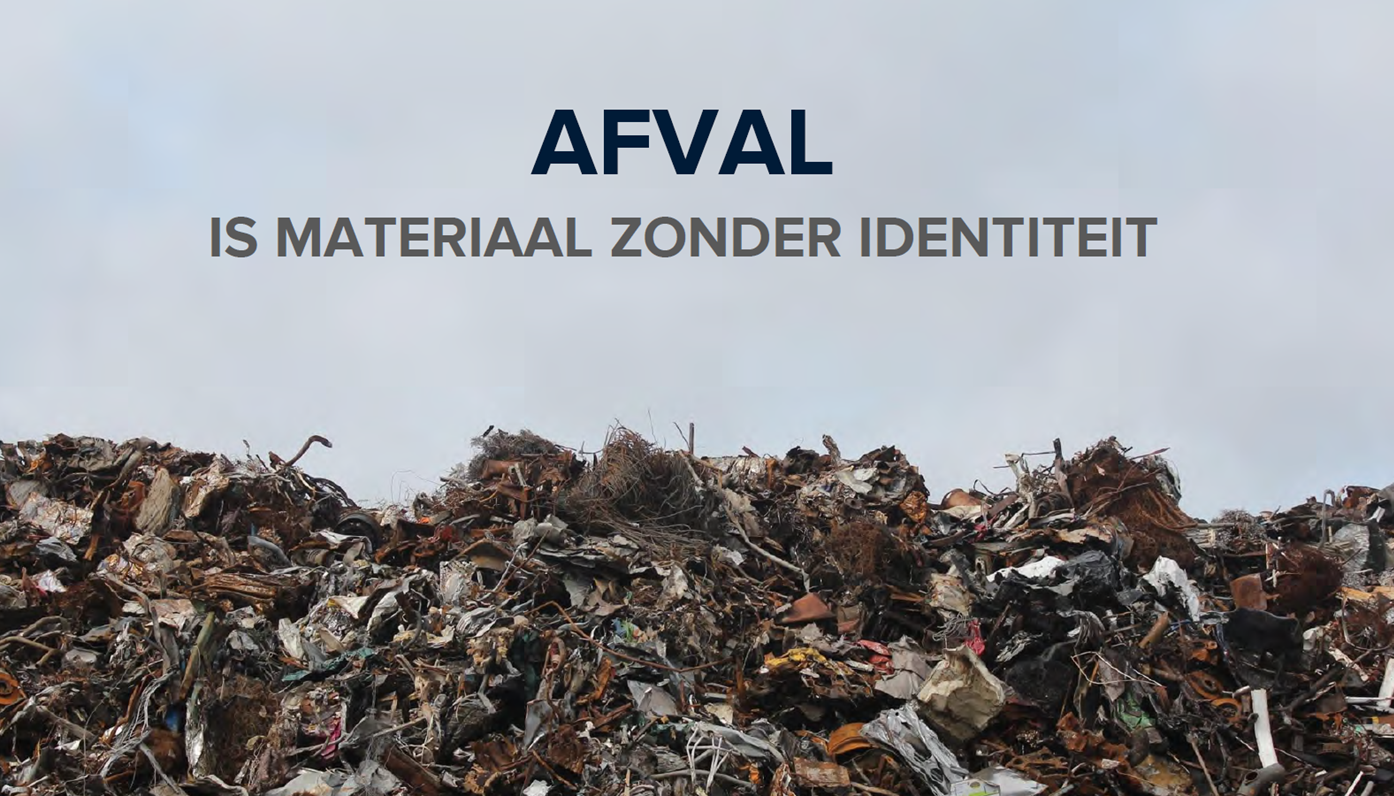 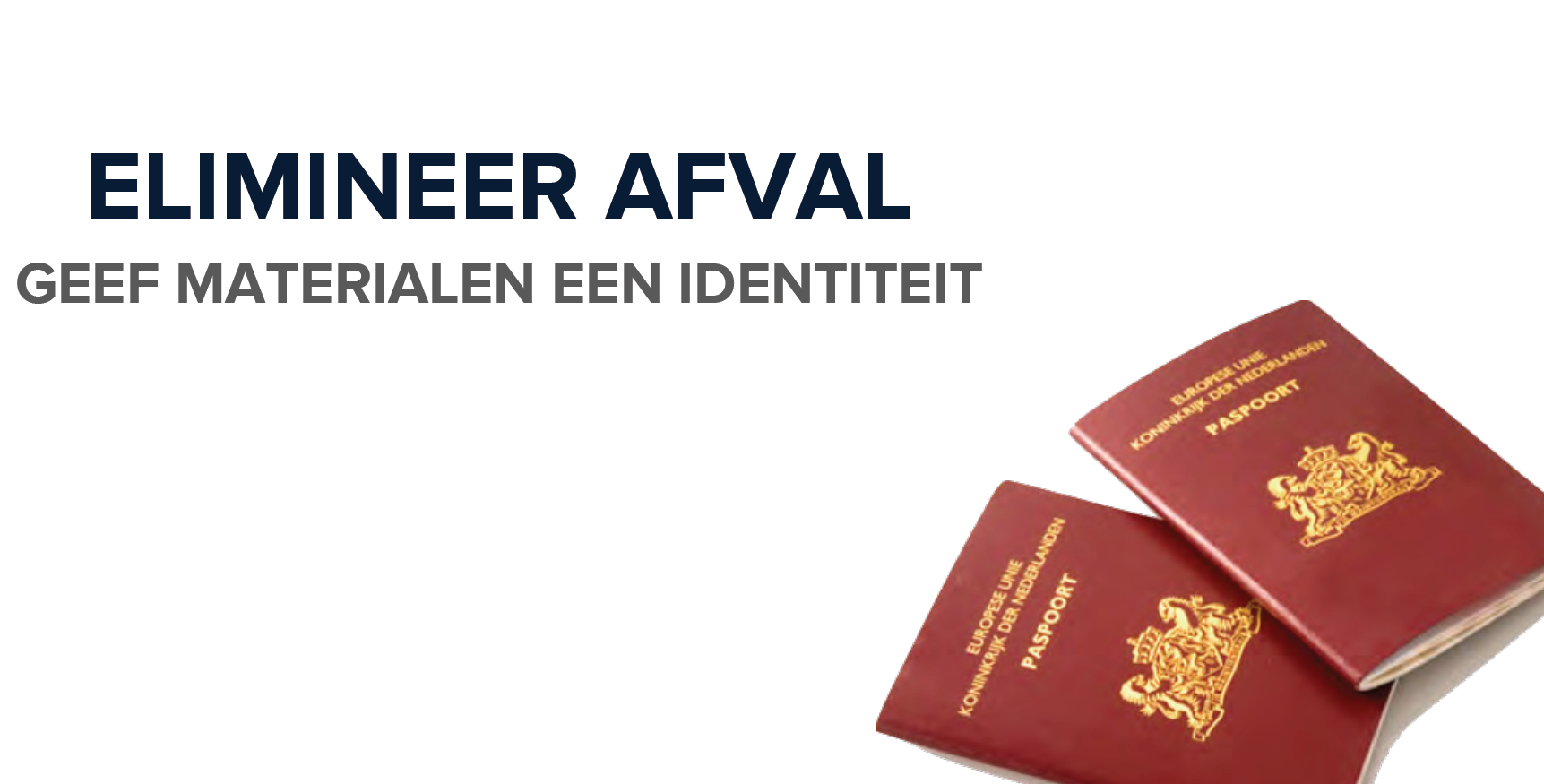 22
[Speaker Notes: https://docplayer.nl/110153256-Madaster-platform-gebruikershandleiding.html

Een Materiaalpaspoort is gebaseerd op de ingevoerde materialen van een gebouw of gebouwdeel, en waar beschikbaar van de producten in een gebouw of gebouwdeel, zoals dat tot stand is gekomen op basis van meerdere bronbestanden. In dit materiaalpaspoort worden de hoeveelheden van de gebruikte materialen inzichtelijke gemaakt binnen het zogenaamde ‘gebouwkader’. De materialen in de verschillende lagen van het gebouw worden weergegeven op basis van dein Nederland toegepasteNL/SfB
codering en deze worden gerangschikt naar zeven ‘materiaalfamilies’.]
Madaster
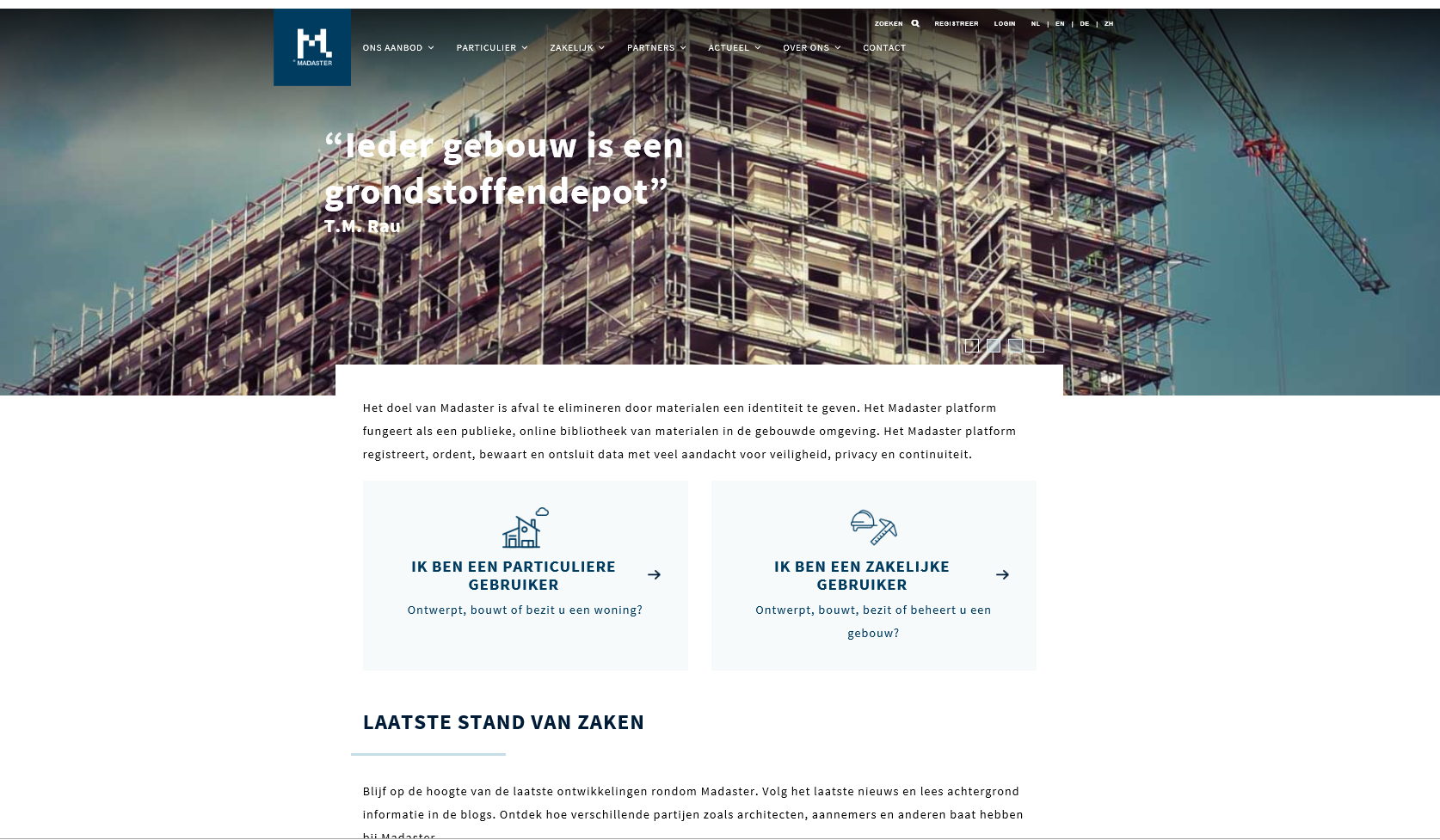 Februari 2019
© B. Kranenburg
23
[Speaker Notes: Madaster, het kadaster voor materialen is gelanceerd. De online bibliotheek moet het eenvoudig maken om van ieder vastgoedobject een digitaal paspoort te genereren. Het Madaster is een idee uit de koker van architect Thomas Rau. De huidige situatie laat zien dat materialen hun identiteit verliezen, waardoor zij afval worden. Afval kan worden geëlimineerd door materialen een gedocumenteerde identiteit te geven via een materialenpaspoort.

Circulaire economie
Zo’n paspoort helpt gebouweigenaren, ontwerpers en bouwers om andere, betere afwegingen te maken tijdens ontwerp en beheer. “Om de circulaire economie neer te zetten hebben we die paspoorten nodig, want we moeten exact weten wat er precies in onze gebouwen zit”, vindt directeur Wietse Walinga van Duurzaam Gebouwd, een van de Kennedy’s van Madaster. “Met het Madaster wordt het met één druk op de knop mogelijk om een materialenpaspoort op te stellen. Die toegankelijkheid is noodzakelijk om te versnellen.”

Elimineren van afval
Diverse Duurzaam Gebouwd-partners zijn Kennedy van het Madaster, waaronder AKD. “Wij zijn trots om samen met de 32 andere Kennedy’s mee te helpen bij Madaster”, geeft notaris en partner Taco de Lange aan. “Innovatie, circulariteit en het elimineren van afval zijn onderwerpen waar ons vastgoedteam intensief mee bezig is, vaak ook als voortrekker. Samen met Madaster en de andere Kennedy’s staan we nu aan het begin van een uitdagende en inspirerende weg om de doelen te gaan bereiken.]
Madaster
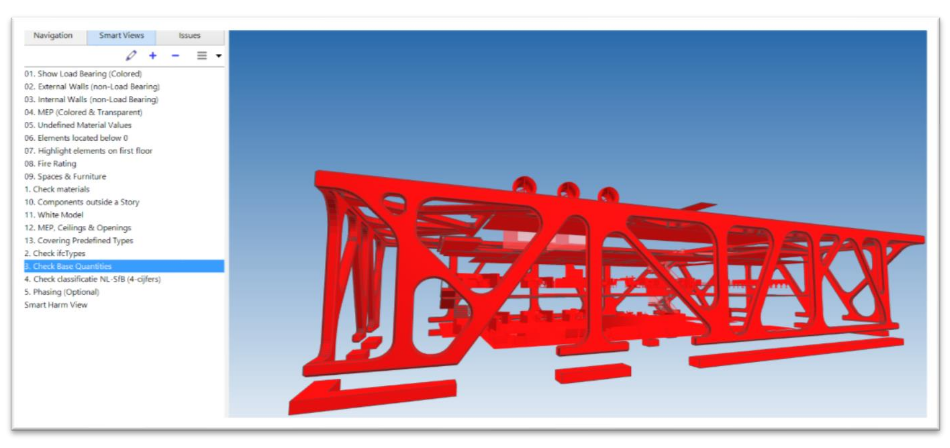 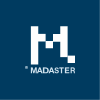 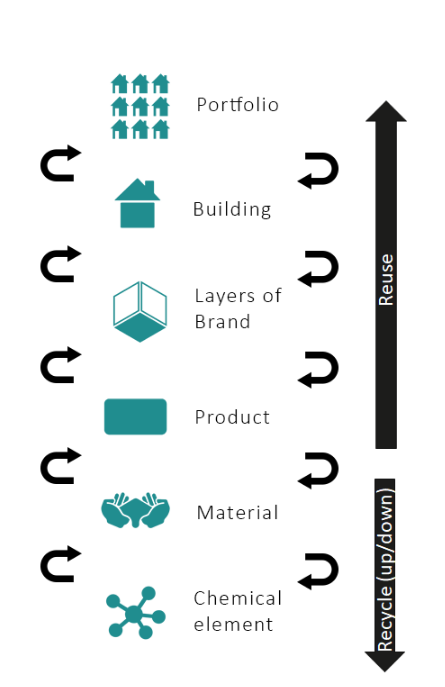 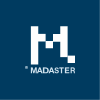 Register gebouwde leefomgeving
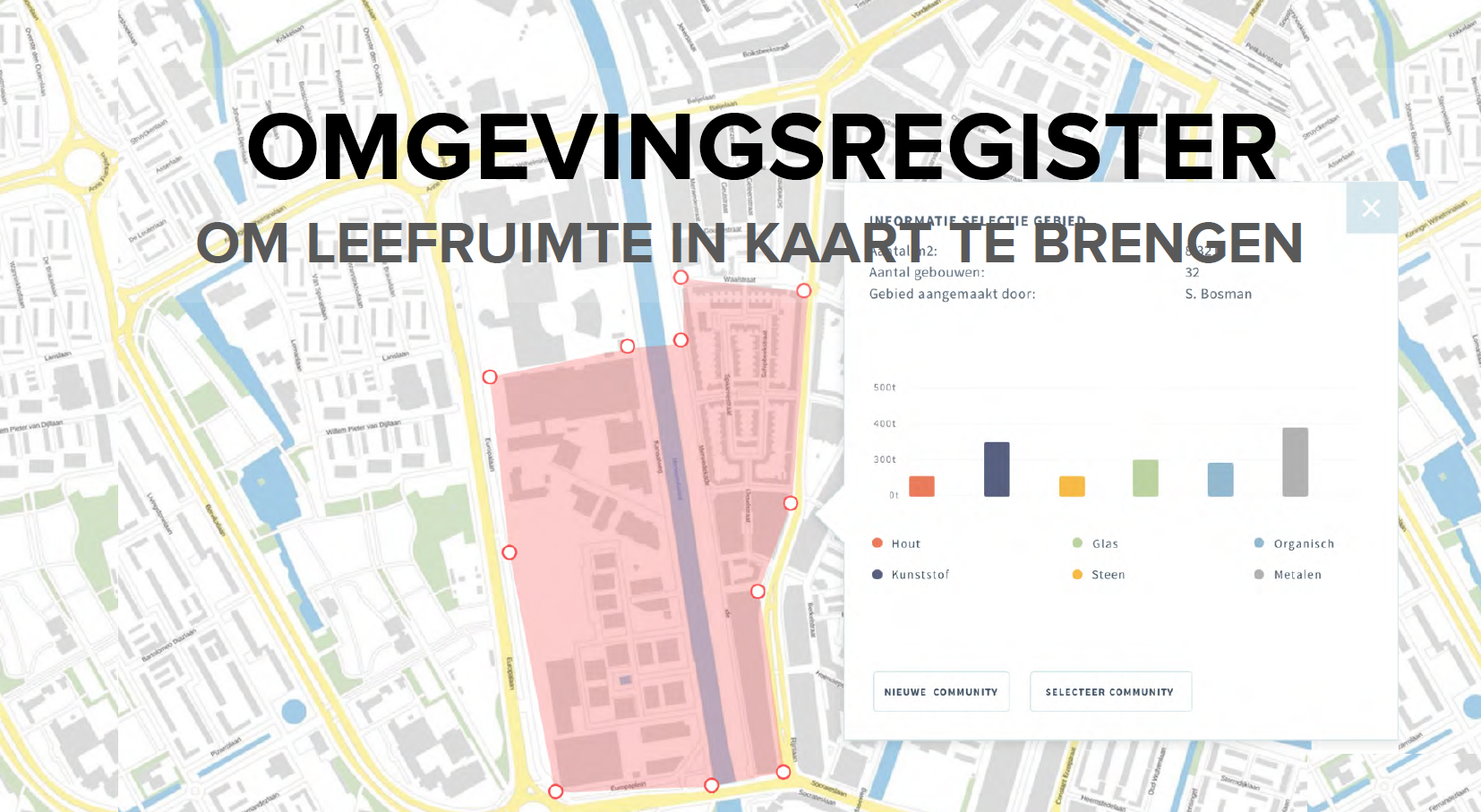 25
[Speaker Notes: Wat is het omgevingsregister
Onze (gebouwde) leefomgeving omvat een enorme bron van data die we iedere dag gebruiken. Data over materialen, producten, gebouwen en infrastructuur gebruiken we om te bouwen, slopen/oogsten en renoveren, maar ook om gebieden te ontwikkelen en risico’s in kaart te brengen. Het omgevingsregister geeft inzicht in toegepaste materialen in gebouwen en infrastructuur in een bepaald gebied. Het gaat bijvoorbeeld om inzicht in het aantal bruggen, de componenten van de brug, het bouwjaar van de brug. Ditzelfde geldt voor bankjes, lantaarnpalen, etc. Het register maakt data uit verschillende informatiebronnen – waaronder Madaster – beschikbaar via (land)kaarten, infographics en data-downloads.]
Voorbeeld: Buildings As Material Banks (BAMB – EU project)
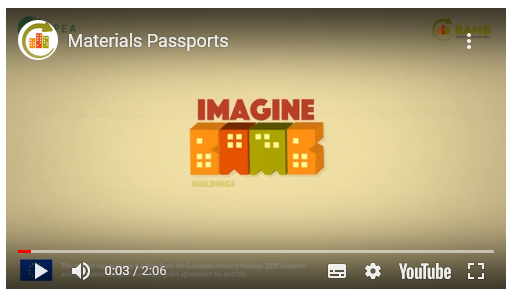 Filmpje BAMB
26
[Speaker Notes: https://www.youtube.com/watch?time_continue=83&v=9pB6axd7gQk&feature=emb_logo]
Materialenpaspoort vanuit BIM - VolkerWessels
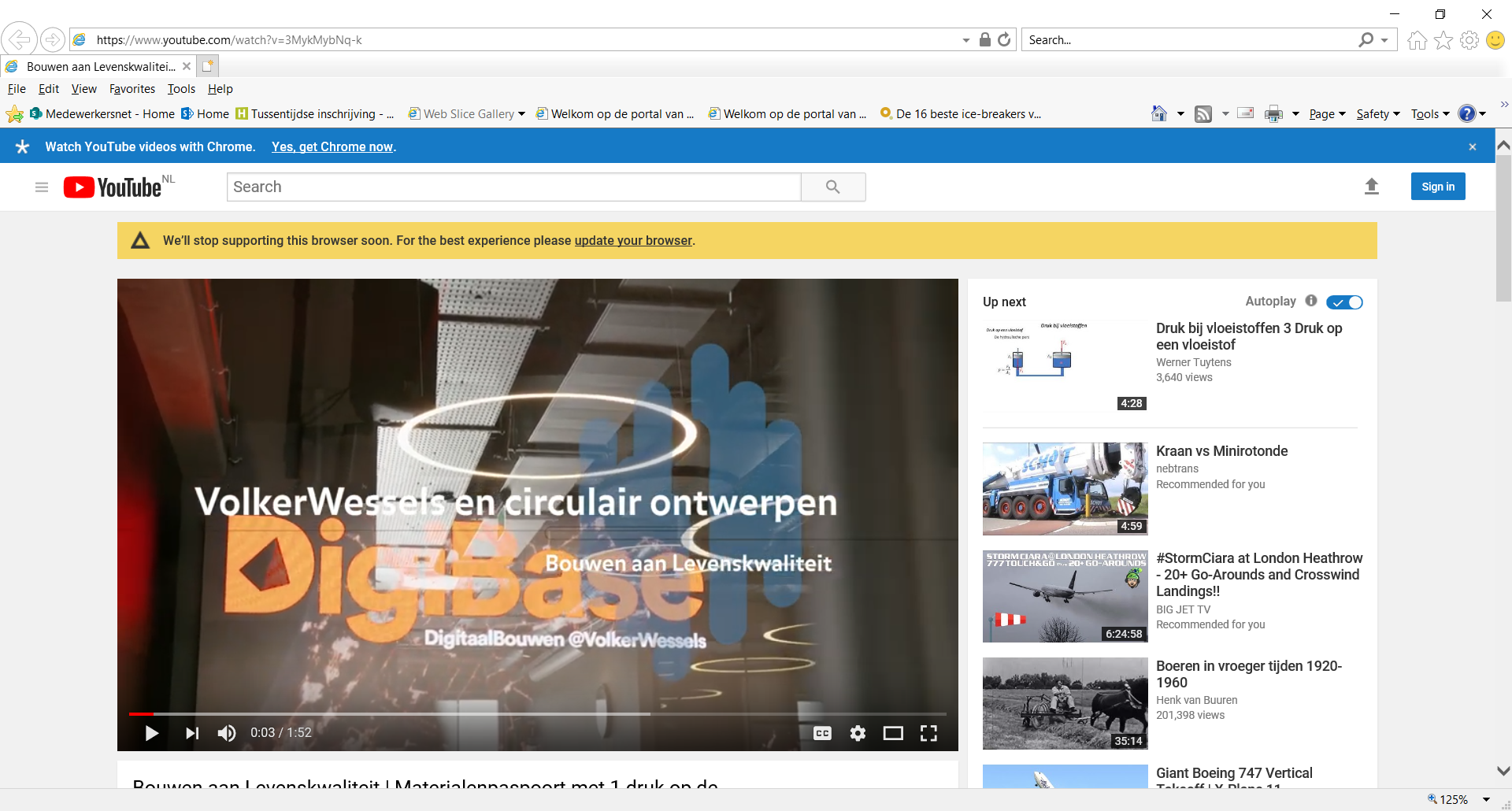 https://www.youtube.com/watch?v=3MykMybNq-k
27
[Speaker Notes: https://www.youtube.com/watch?v=3MykMybNq-k

Materialenpaspoort met 1 druk op de knopVolkerWessels ondernemingen Digibase, Recognize en Primum hebben de handen ineen geslagen en een app ontwikkeld om snel en eenvoudig inzicht te krijgen in het materiaalgebruik van projecten. Door gegevens uit het BIM-model en Madaster te koppelen wordt met één druk op de knop een materialenpaspoort gegenereerd. Na afronding van enkele proefprojecten wordt de app het komende jaar uitgerold binnen alle bouw- en vastgoedprojecten van VolkerWessels. Een mooi voorbeeld van hoe onze partners softwarekoppelingen ontwikkelen voor het Madaster Platform. In deze video is te zien hoe VolkerWessels deze tool heeft ontwikkeld om eenvoudig vanuit hun eigen software omgeving een materialenpaspoort in Madaster te genereren.]